常州市第十届中小学生创客大赛指导教师培训
立
制
体
绘
三
维
常州市虹景小学    张颖
一、项目介绍
二、主题解析
目录
CONTENT
三、作品特点
四、作品提交要求
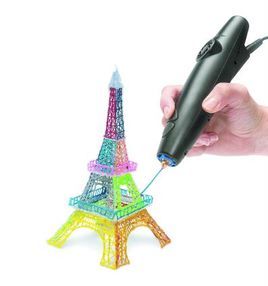 PART1
项目介绍
项目介绍
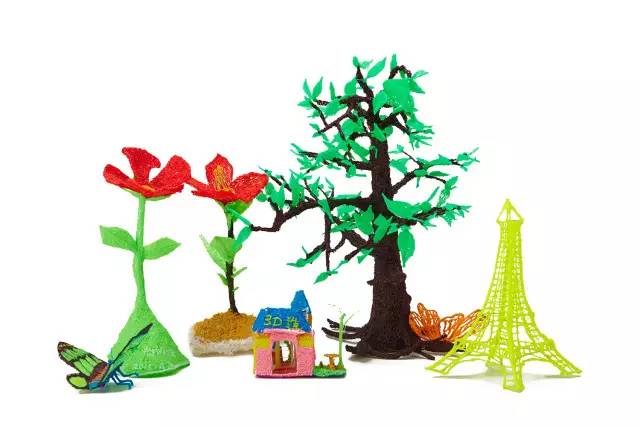 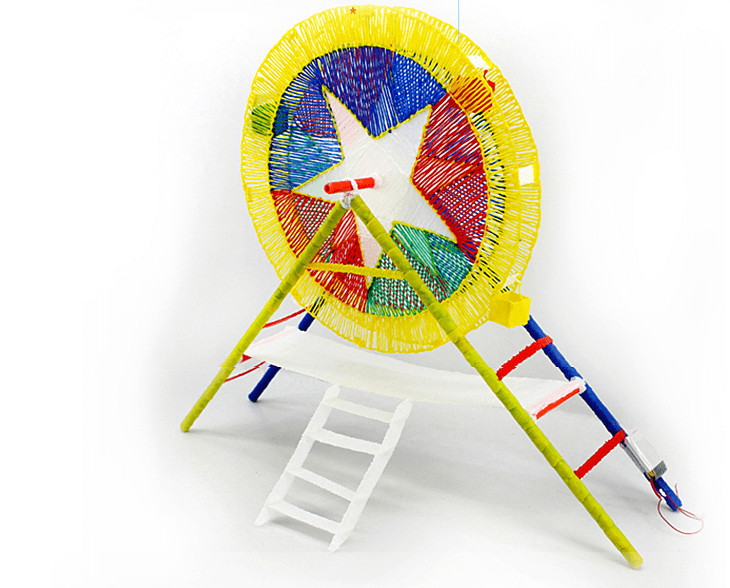 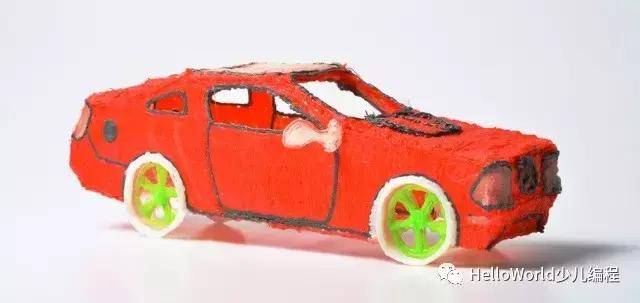 立体三维绘制是一种结合了科技与艺术的创意竞赛。参赛者根据比赛的主题，发挥自己的创意，使用一种特殊的工具——3D打印笔，“绘制”出三维立体的物体。
项目介绍
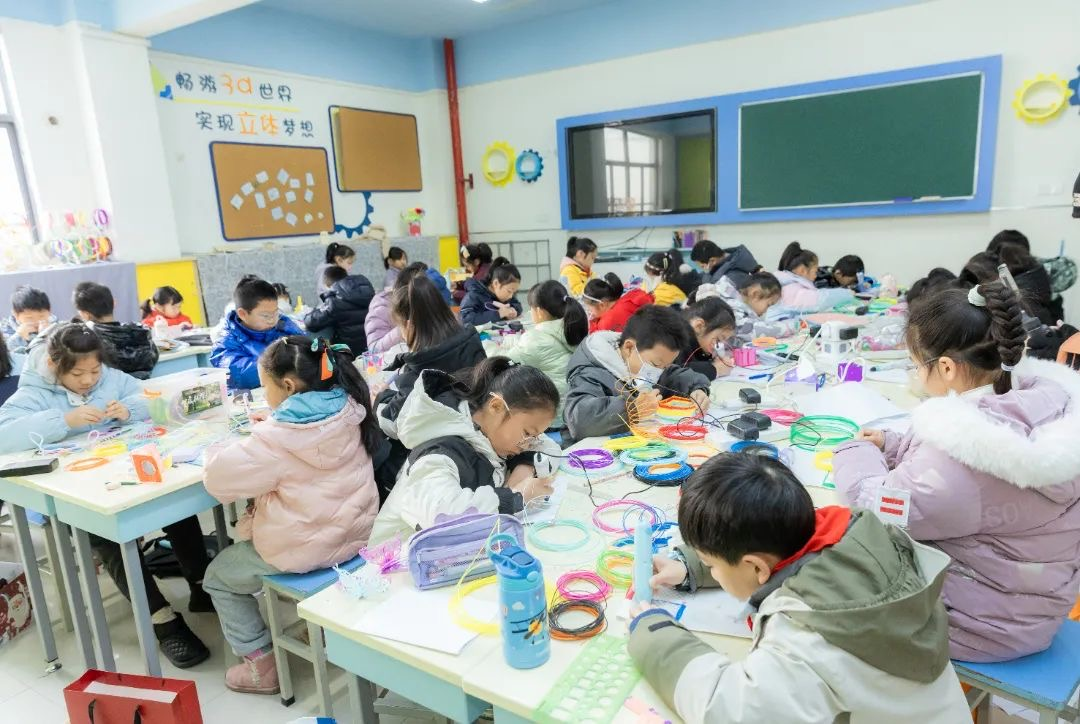 1.参赛对象：小学1-3年级

2.比赛主题：未来建筑

3.作品大小：底面为A4纸大小，高不超过20厘米
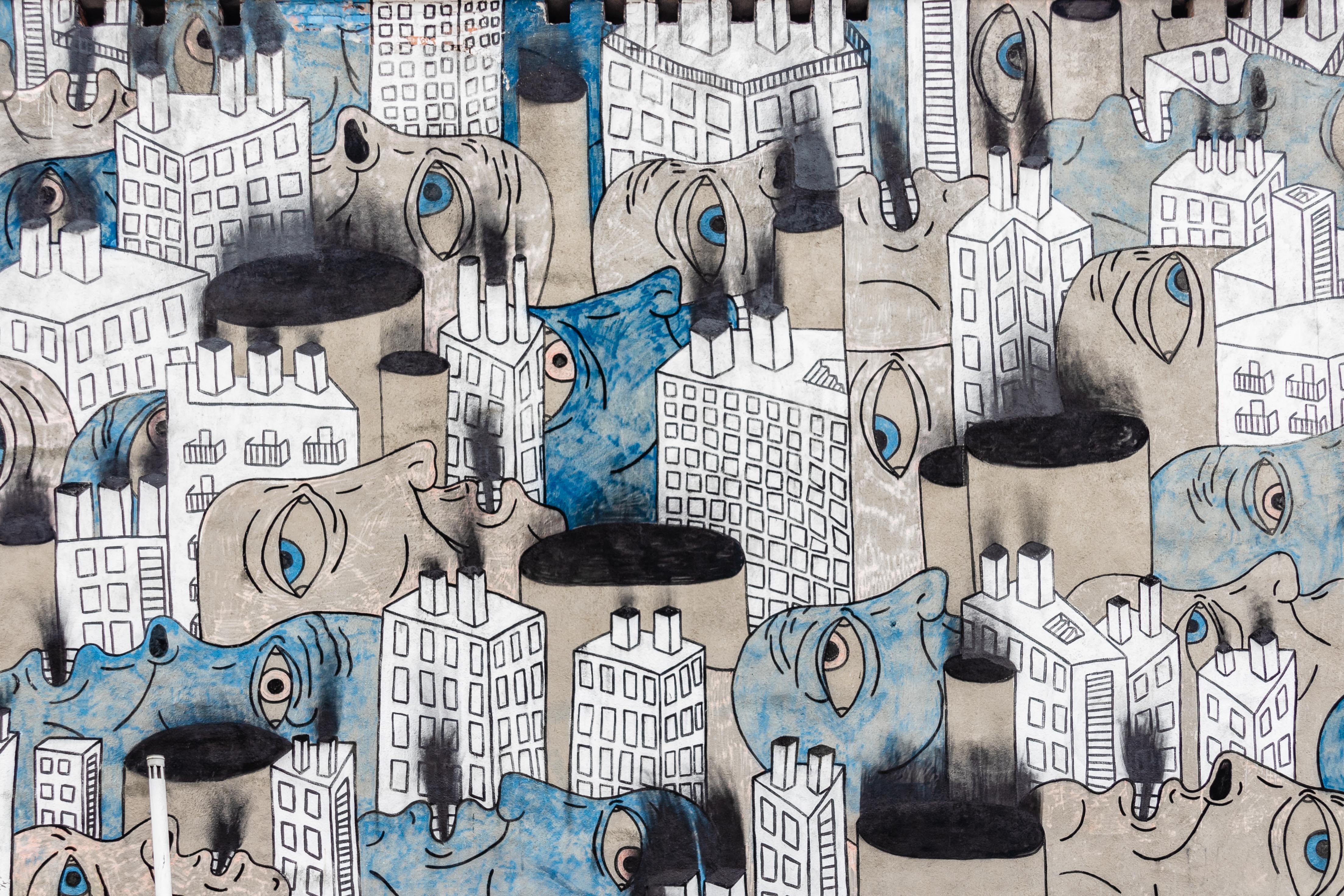 PART2
主题解析
建筑材料的环保化、可再生利用化
建筑结构的模块化、智能化
建筑装饰的多样化、环保化
绿色建筑与可持续发展
安全性的不断优化
. . . . . .
主题解析
“未来建筑”
高科技、现代化
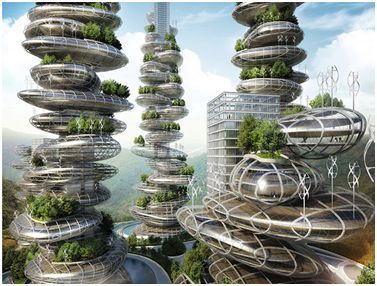 主题解析
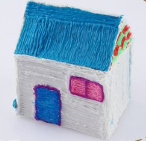 不仅仅是一个房子！
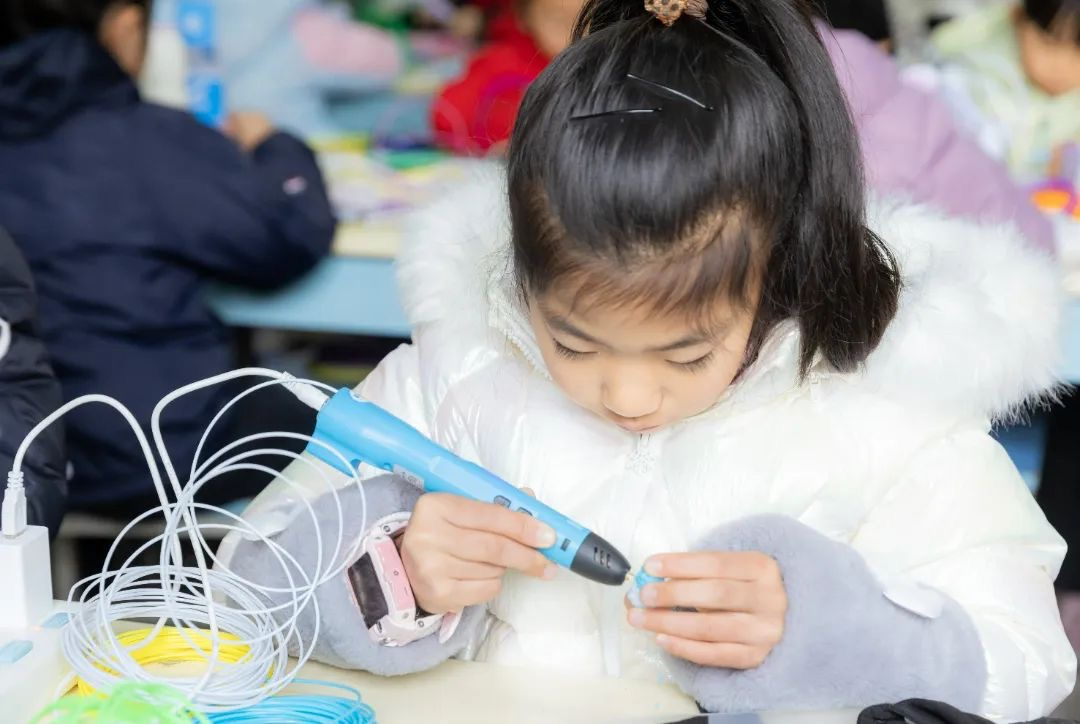 PART3
作品特点
作品特点
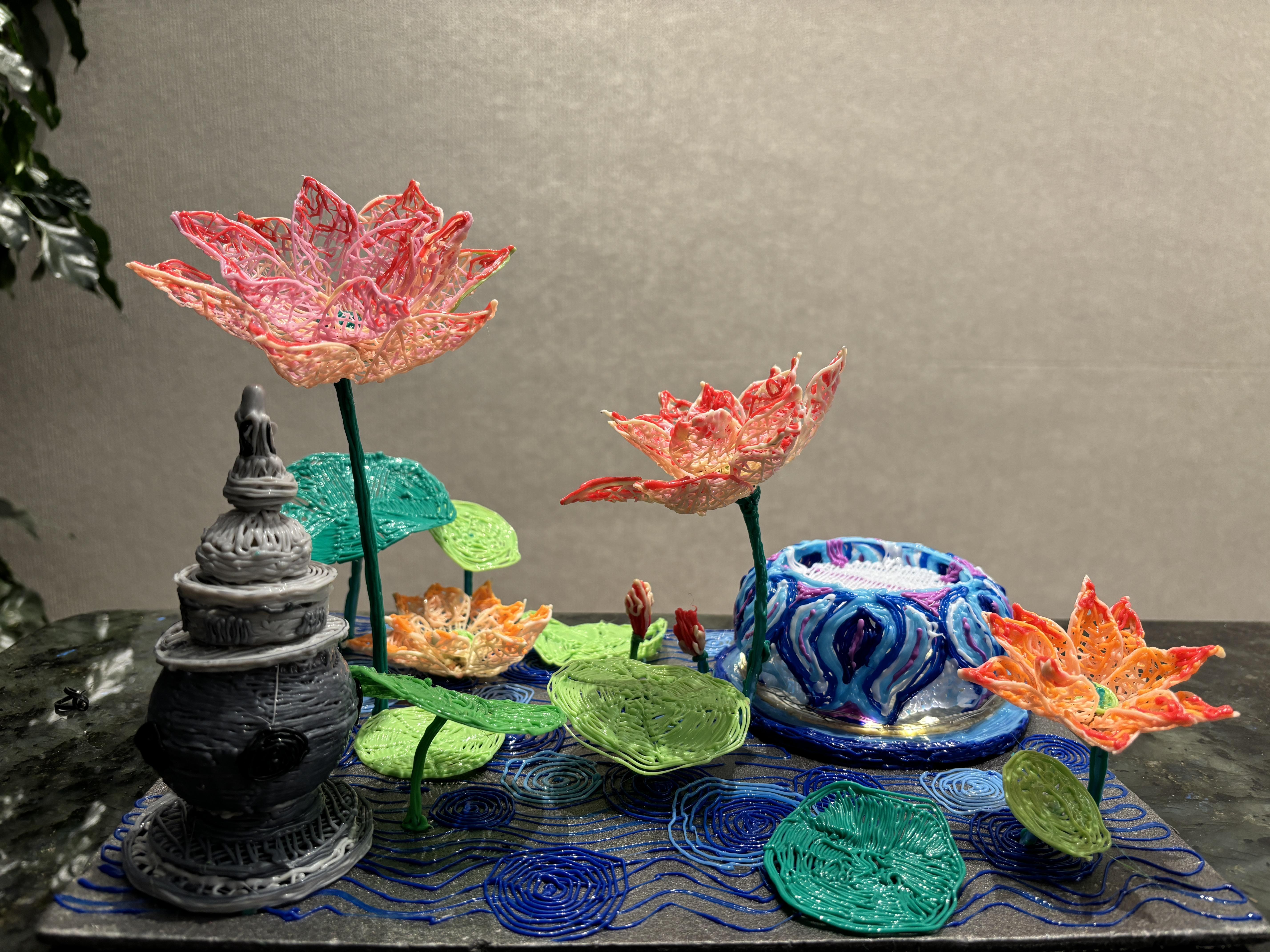 立体感
完整度
创新性
艺术性
......
作品特点
立体感
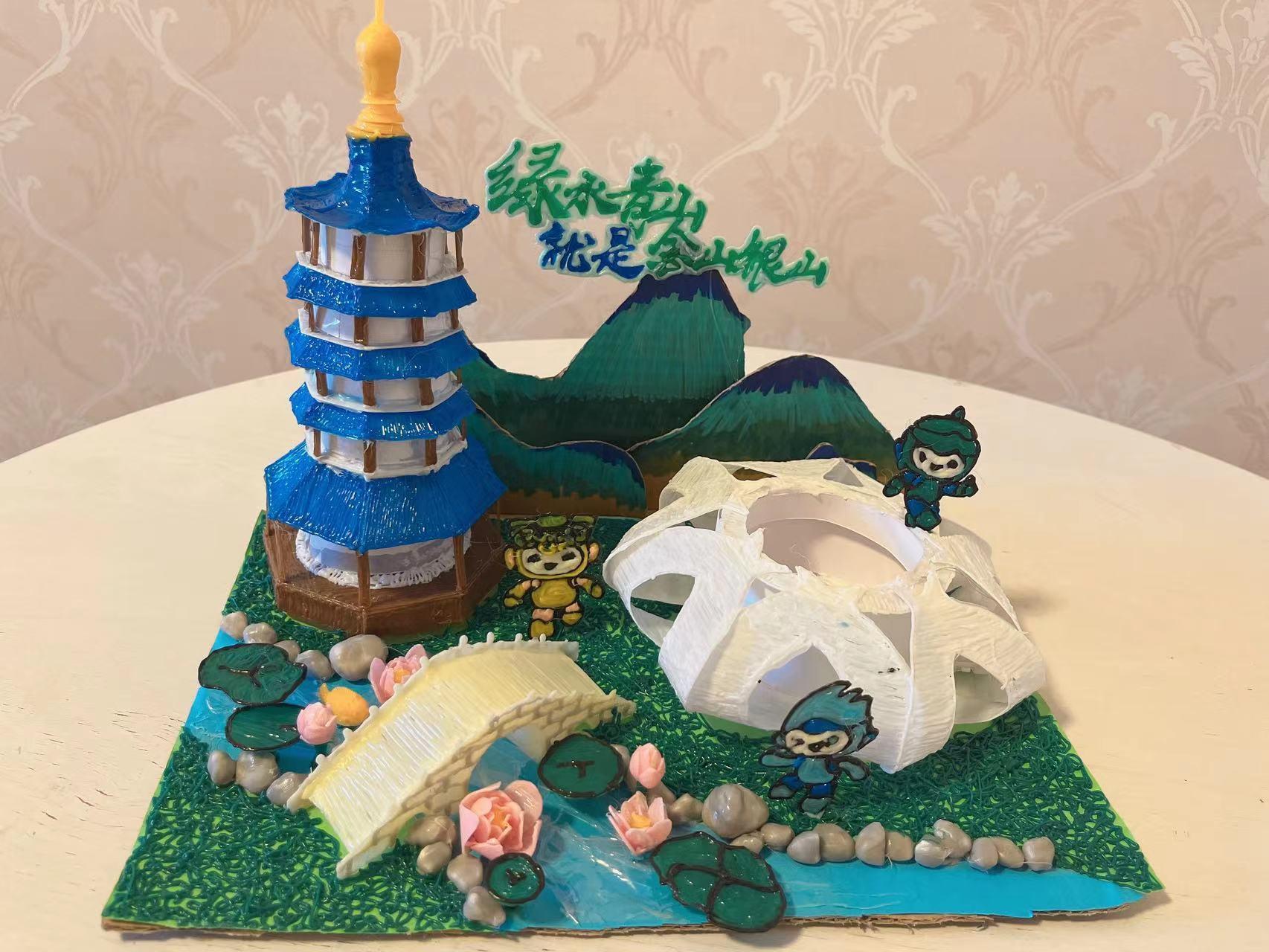 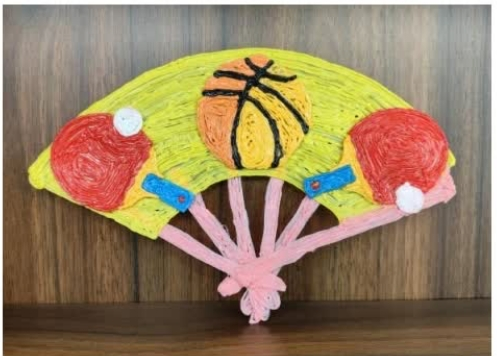 作品特点
完整度
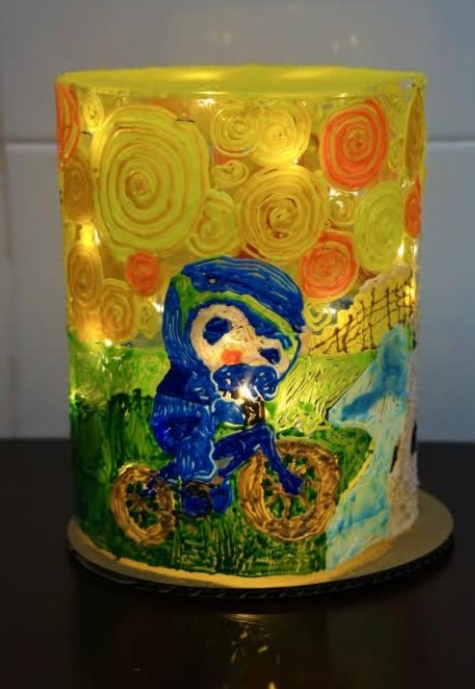 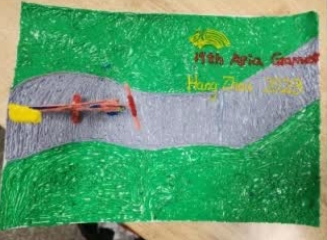 作品特点
创新性
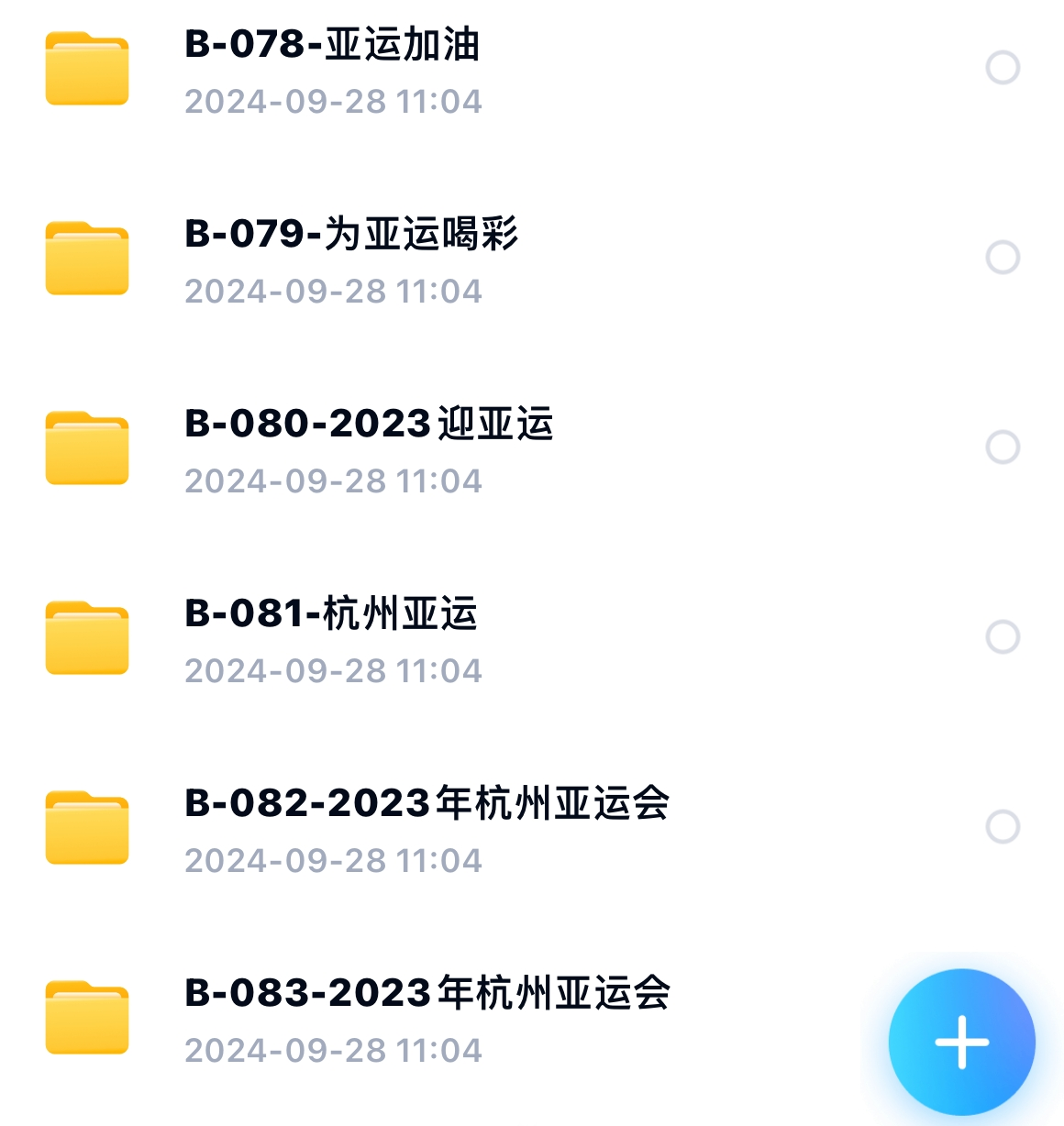 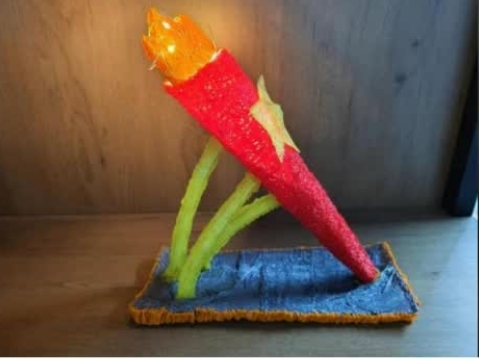 作品特点
艺术性
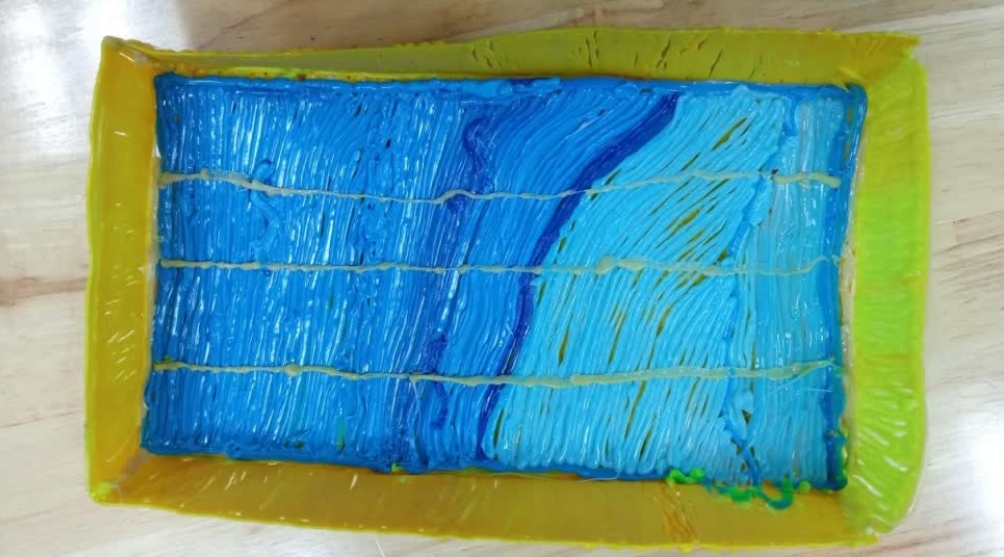 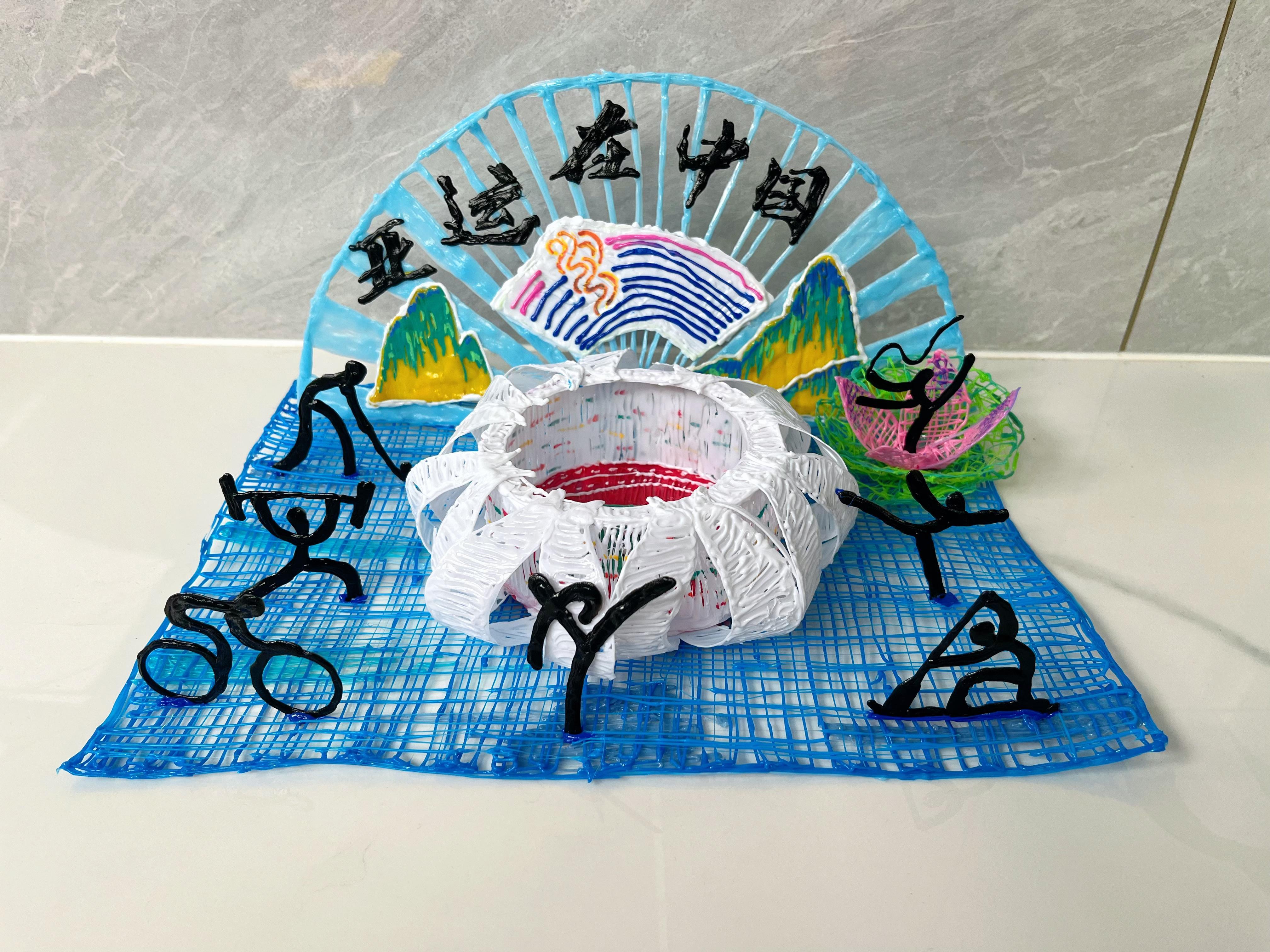 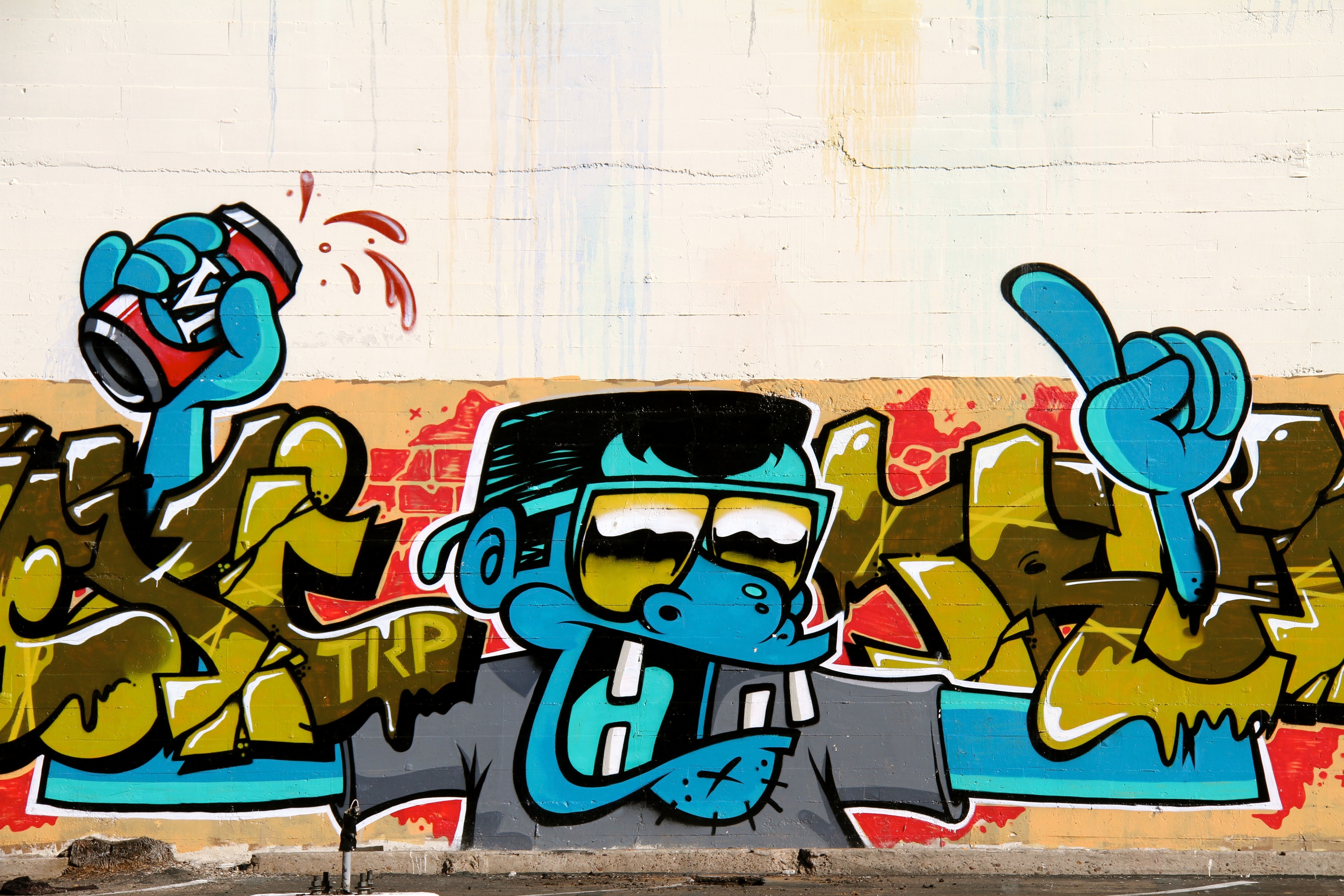 PART4
作品提交要求
作品提交要求
提交时间
2024年10月29日-10月31日
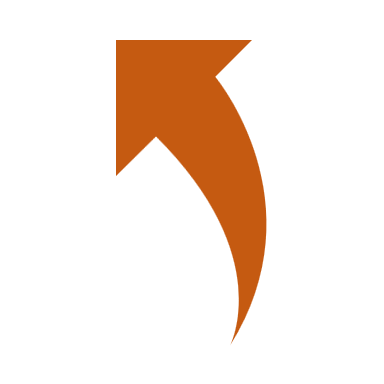 提交邮箱
1260945165@qq.com
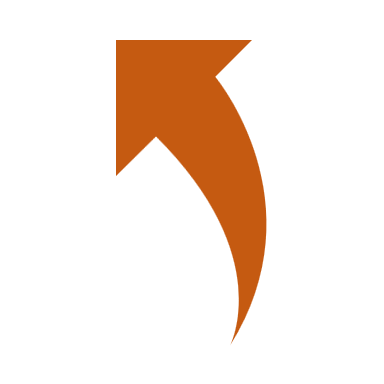 1.一份作品创作说明（word文档，图片+文字）
2.一份视频文件（MP4格式时长不超过3分钟）
3.一份手写原创声明
提交内容
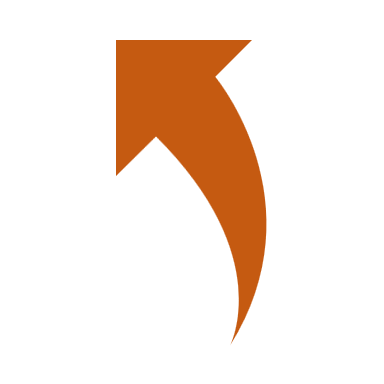 1.每位学生的作品一个文件夹，命名为xx区xx学校xx班xxx；

2.每个学校所有学生作品放进一个文件夹，命名为xx区xx学校。
提交方式
作品提交要求
1.每位学生的作品一个文件夹，命名为xx区xx学校xx班xxx；

2.每个学校所有学生作品放进一个文件夹，命名为xx区xx学校。
提交方式
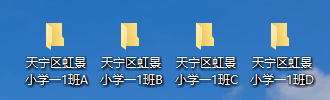 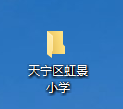 此处可以放置LOGO
感谢聆听！